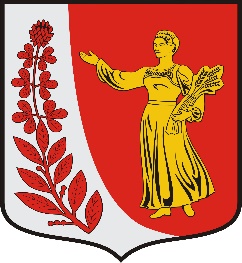 ИТОГИ ИСПОЛНЕНИЯ БЮДЖЕТА ПУДОМЯГСКОГО СЕЛЬСКОГО ПОСЕЛЕНИЯ ЗА 2020 ГОД
Уважаемые жители Пудомягского сельского поселения!
Предоставляем вашему вниманию ИТОГИ ИСПОЛНЕНИЯ БЮДЖЕТА ПУДОМЯГСКОГО СЕЛЬСКОГО ПОСЕЛЕНИЯ ЗА 2020 ГОД, подготовленный на основе решения Совета депутатов  Пудомягского сельского поселения от 17.06.2021 №135 «Об исполнении бюджета Пудомягского сельского поселения за  2020 год». 
     Отчет об исполнении бюджета для граждан разработан с целью обеспечения прозрачности и открытости бюджетного процесса путем информирования жителей о бюджете Пудомягского сельского поселения в доступной форме. 
      Отчет об исполнении бюджета для граждан  подготовлен администрацией (отдел бюджетного учета и отчетности) Пудомягского сельского поселения. 
Место нахождения: Ленинградская область, Гатчинский район, пос. Лукаши, ул. Ижорская, д.8 
Телефон: (881371) 64-730
Факс: (881371) 64-730 
Адрес электронной почты: pudomyagskoesp@mail.ru
Территория Пудомягского сельского поселения  расположена на возвышенности, вдоль русла реки Ижора.  Протяженность поселения с севера на юг составляет  около 20 км. Поселение расположено между гор. С-Петербургом (пригородная зона С-Петербурга) и гор. Гатчина.
Граничащие территории:
С севера – С-Петербург
С Северо-востока -  г. Коммунар
С Северо – запада – Веревское поселение
С юга – Новосветское поселение
С юго - востока – Сусанинское поселение 
Населенные пункты Пудомягского СП расположены вдоль региональной автомобильной трассы Красное Село – Гатчина – Павловск. Железные дороги  по территории поселения не проходят, до ближайшей станции Антропшино 4 км. Площадь земель Пудомягского сельского поселения составляет 6900 га., из них:
Земли сельхозяйственного использования – 4569 га. 
Земли жилой застройки и земли общественно – деловой застройки – 1347 га. 
Земли промышленной, коммерческой и коммунально - складской застройки – 40 га.  
Земли водного фонда – 107 га.
Численность постоянного населения на 01.01.2021 6 068 человек
ОСНОВНЫЕ ПОНЯТИЯ И ТЕРМИНЫ
Бюджет - это форма образования и расходования денежных средств, предназначенных для финансового обеспечения задач и функций государства и местного самоуправления.
Доходы - денежные средства, поступающие в местный бюджет, за исключением средств, являющихся в соответствии с Бюджетным кодексом источниками финансирования дефицита бюджета.
 Расходы – выплачиваемые из местного бюджета денежные средства, за исключением средств, являющихся в соответствии с Бюджетным кодексом источниками финансирования дефицита бюджета.
Дефицит - превышение расходов бюджета над его доходами.
Профицит – превышение доходов местного бюджета над его расходами.
Межбюджетные трансферты – средства, предоставляемые одним бюджетом бюджетной системы Российской Федерации другому бюджету Российской Федерации. 
Дотации – межбюджетные трансферты, предоставляемые на безвозмездной и безвозвратной основе без установления направлений и (или) условий их использования. 
Муниципальная программа – комплекс мероприятий, увязанных по ресурсам, срокам и исполнителям, направленных на достижение целей социально-экономического развития  Пудомягского сельского поселения в определенной сфере.
Основные характеристики бюджета Пудомягского сельского поселения за 2020 год
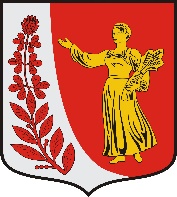 млн.руб
Исполнение ДОХОДОВ БЮДЖЕТА
ИСПОЛНЕНИЕ БЮДЖЕТА ЗА 2020 ГОД В СРАВНЕНИИ С 2019 ГОДОМ
Расходная часть бюджета Пудомягского сельского поселения
Расходы бюджета в разрезе муниципальной программы Пудомягского сельского поселения